Increasing Attendance at the Elementary Level

Michelle Ballin
s1298947@monmouth.edu
Monmouth University School of Education
Introduction
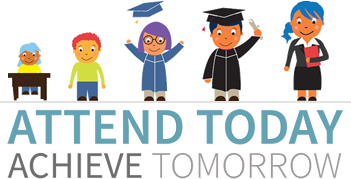 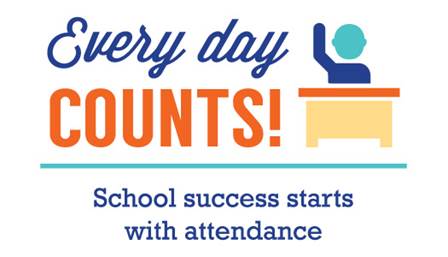 The NJ School Report Card for Tuckerton Elementary school provides a detailed look at this Preschool through Sixth Grade school district. Some prominent statistics from the 2018-2019 school year include:
Total enrollment = 285 students
37.9% of students are economically disadvantaged
16.9% chronic absenteeism (nearly double state average)
English Language Arts assessment scores of 43.3% (below state)
Math assessment scores of 48% (met state)
0 HIB incidents
Research Question
Methodology
Chronic absenteeism at Tuckerton Elementary school is a concerning issue for students. The state performance report shows that nearly 40% of the school had 11-15 days absent and 26% had over 15 days absent in the 2018-2019 school year. The goal of my action research project is to decrease the percentage of students with chronic absenteeism over the next 10 months.Research for this project looked at successful attendance policies, incentive plans for families, and parent education programs to teach families the importance of regular attendance for their elementary school student.
My research question was: How can policy and education be used to increase attendance at Tuckerton Elementary School?
Research was conducted using scholarly journals and peer-reviewed articles. I also used my experience Teaching Preschool, serving on the Tuckerton Elementary Board of Education, as well as my experience as a parent of Tuckerton Elementary School students, to guide my research ideas.
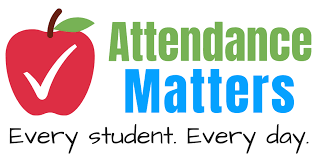 Conclusion
Tuckerton Elementary school should implement its current attendance policy, being sure to follow-through on all repercussions for excess days missed. Where possible, the school should make accommodations for families in need, such as offering alternative transportation for students who are late and miss the bus but do not own their own vehicle to drive their student.
	Parent workshops designed to teach the families the importance of regular school attendance should be offered. Without education on the subject, many families cannot understand the importance of early childhood learners attending school regularly.
	The school should continue to offer incentives for students who consistently attend school to help promote attendance within the building. This will also help boost school spirit among students and staff.
	It is my hypothesis that with full implementation of the attendance policy, creation of parent education opportunities, accommodations to families in need and the use of incentives for students, Tuckerton Elementary will be able to increase their attendance rates and the success rate of its students.
Findings
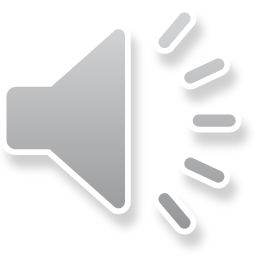 Attendance is an ongoing issue in our country's elementary schools as well as middle and high school. It is important for school districts to implement attendance policies that support the students as well as families and makes sure it is implemented with fidelity.
	Preschool and Kindergarten students had the highest percentage of chronic absenteeism at Tuckerton Elementary School. It is important for families to realize the importance of regular attendance for students of all ages. It is the responsibility of the district to ensure they are providing necessary support to families to enable them to send their student to school each school day.
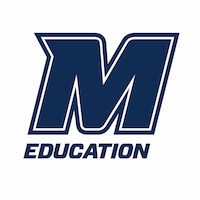 References 
State of New Jersey Department of Education (2020). New Jersey School Performance Reports. https://rc.doe.state.nj.us/SearchForSchool.aspx